Magazine Brands (Digital Only)
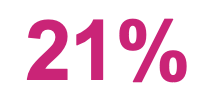 N/A
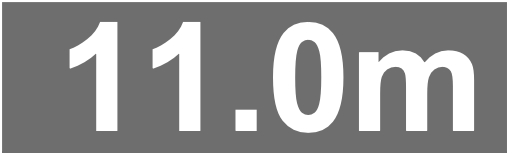 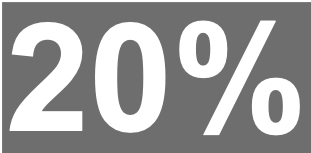 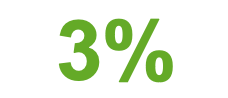 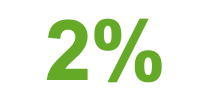 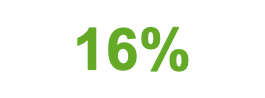